Bài 1: CÁC SỐ 7, 8, 9
HOẠT ĐỘNG 1: KHỞI ĐỘNG
Tranh vẽ gì?
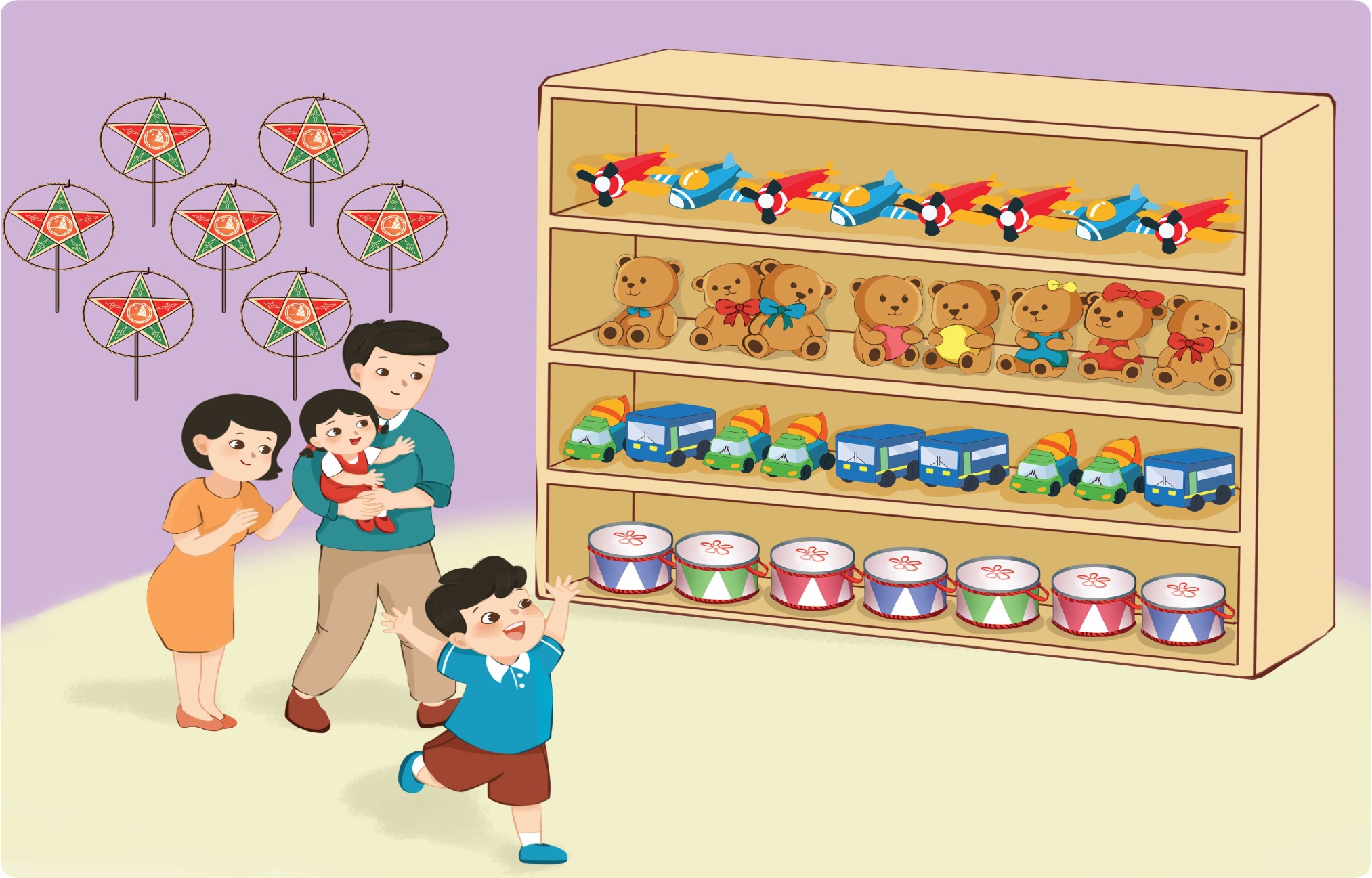 HOẠT ĐỘNG 2: KHÁM PHÁ
Quan sát tranh
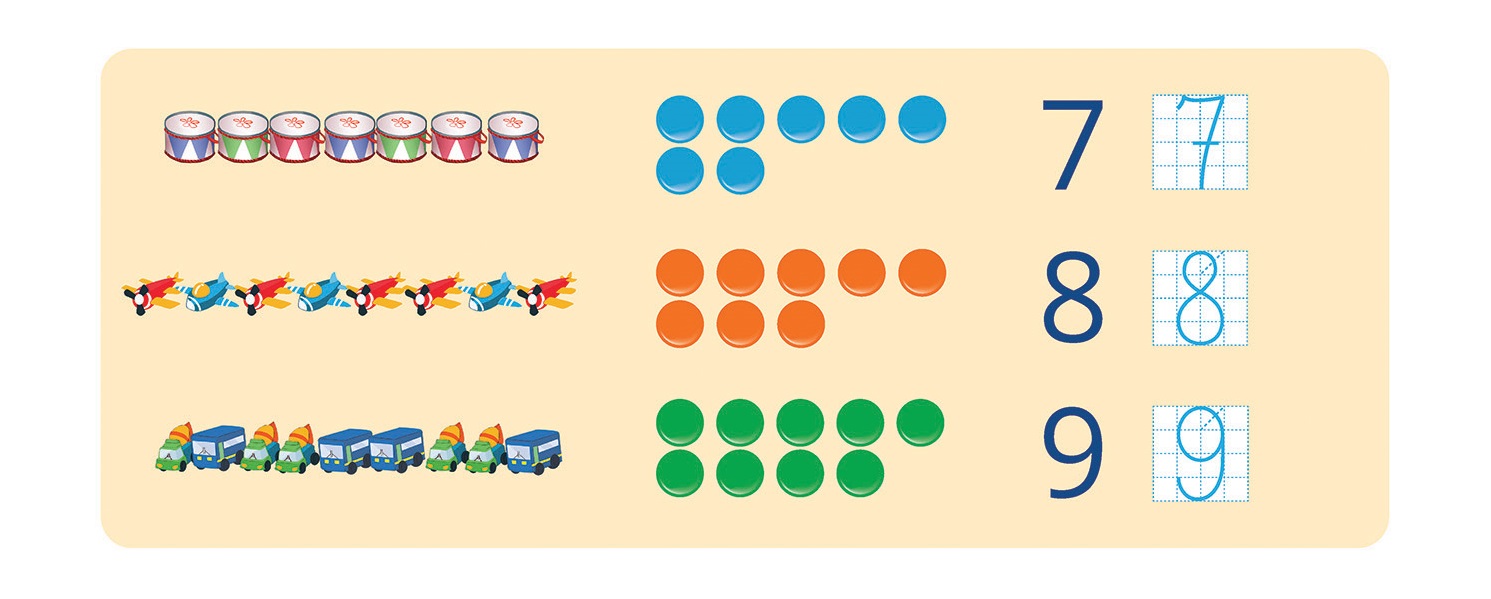 Hướng dẫn viết các số 7, 8, 9.
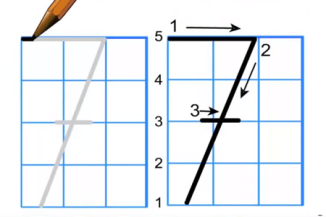 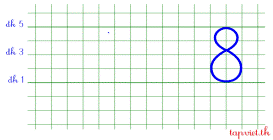 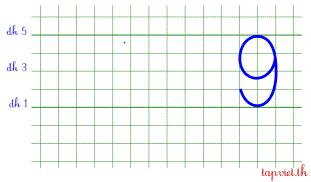 HOẠT ĐỘNG 3: THỰC HÀNH
Đếm số lượng mỗi loại đồ chơi có trong bài rồi đọc số tương ứng
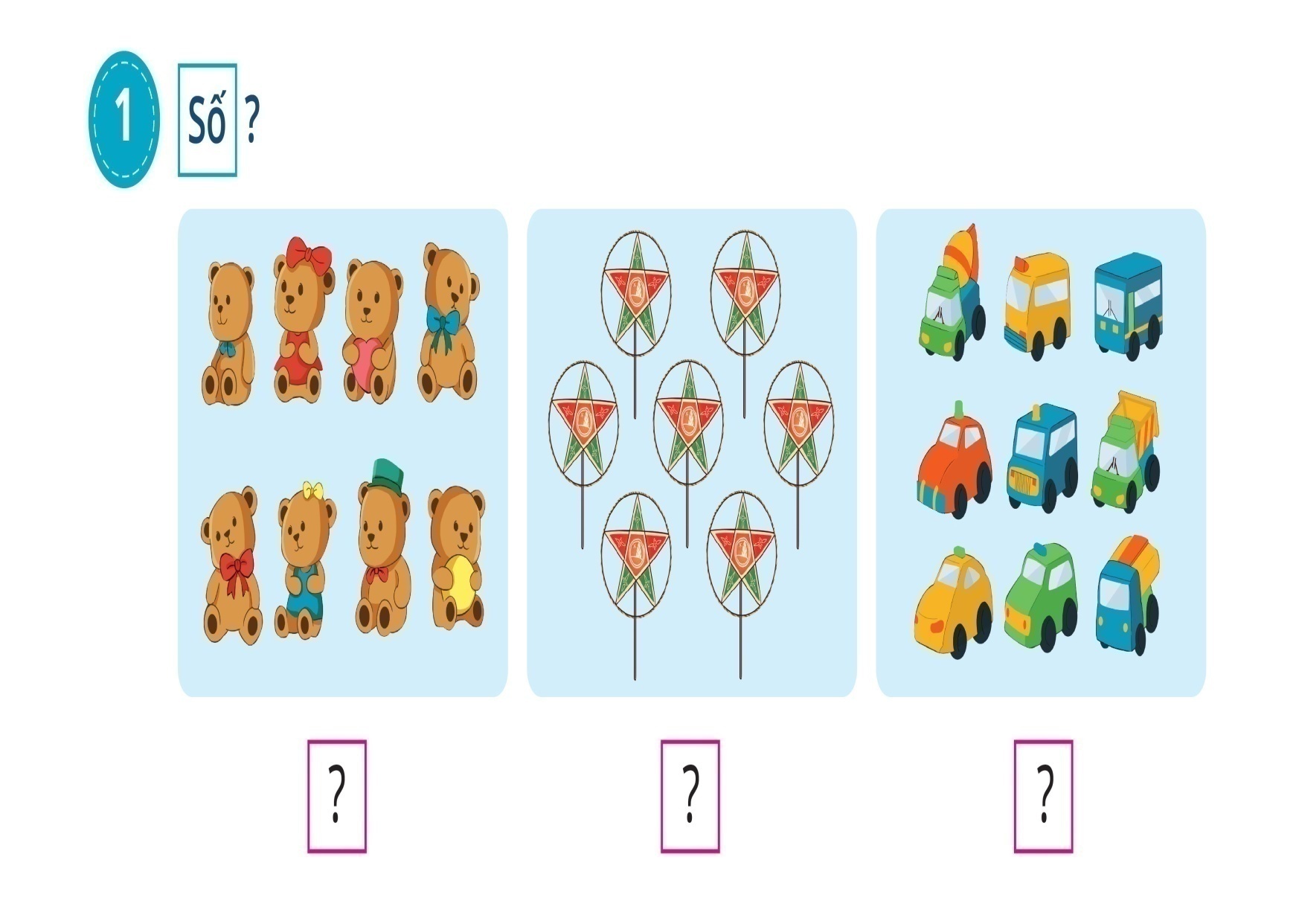 7
8
9
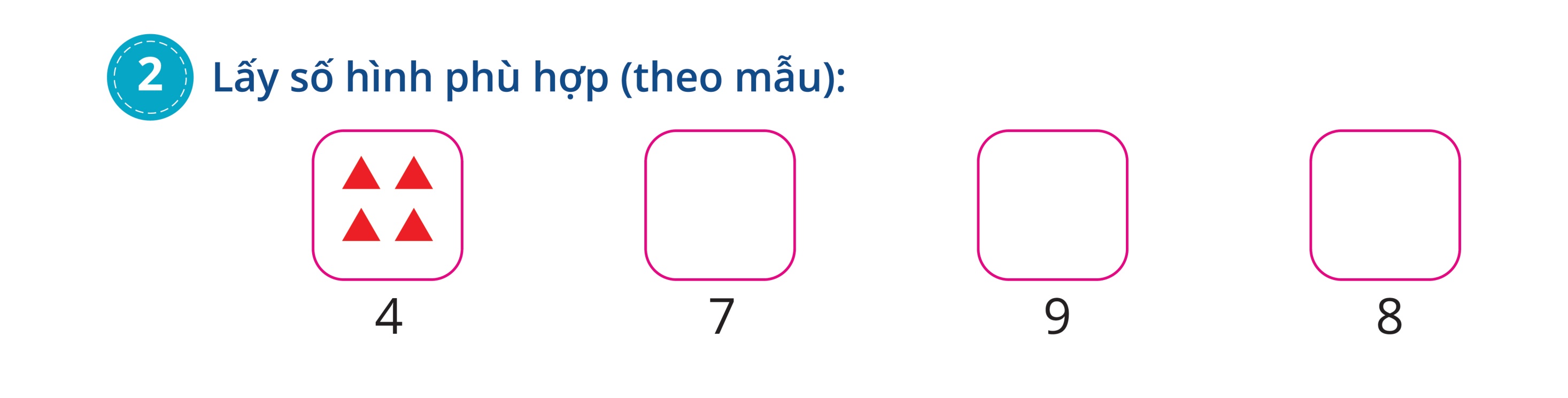 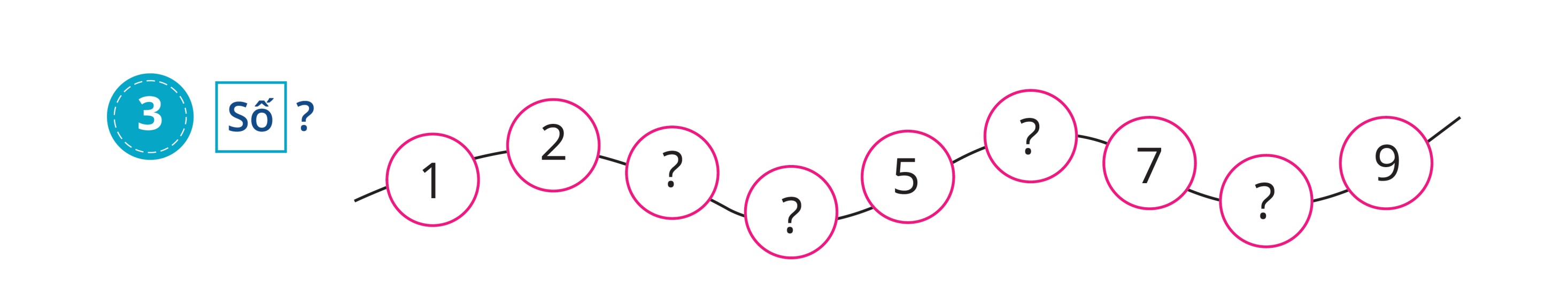 6
3
8
4
THI ĐUA: 
Học sinh thi đếm từ 1 đến 9 và đếm từ 9 đến 1
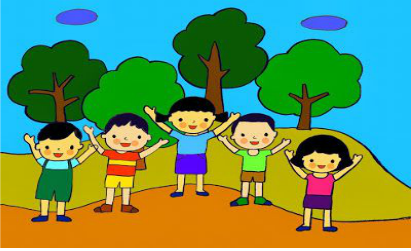 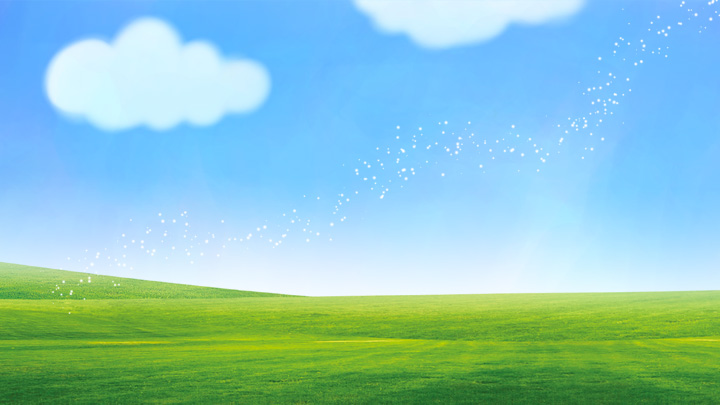 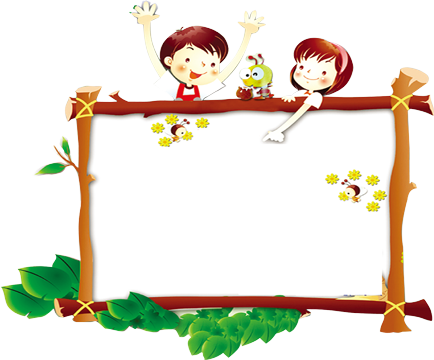 校园
安全
Thư giãn
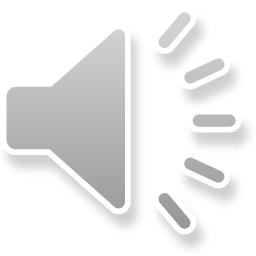 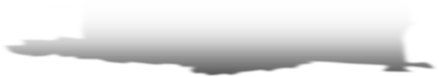 HOẠT ĐỘNG 4: VẬN DỤNG
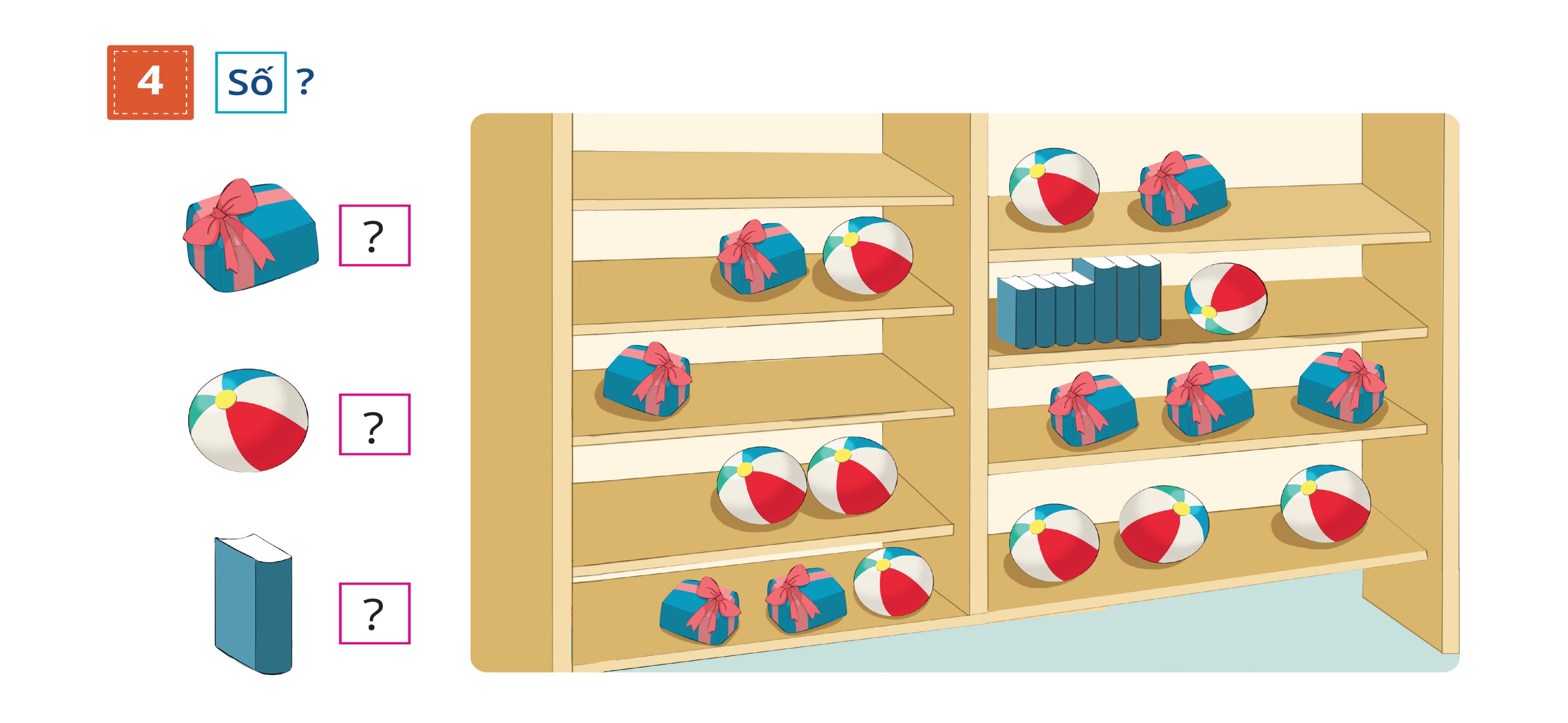 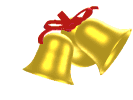 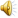 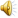 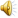 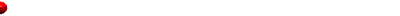 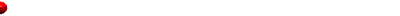 Rung Chuông Vàng
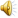 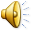 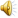 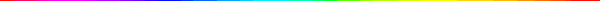 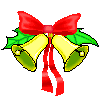 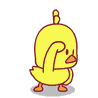 Hết giờ
rung chu«ng vµng
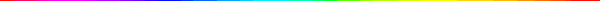 Mỗi bàn tay có?
Câu 1
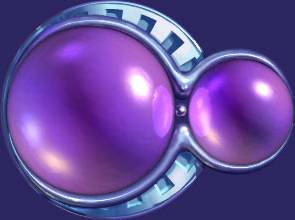 2 ngón
A
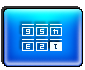 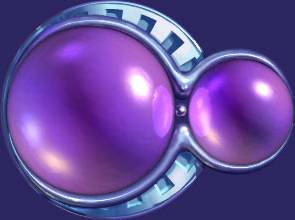 5 ngón
2
13
8
b
0
1
3
6
7
9
10
11
12
14
15
5
4
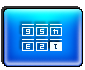 8 ngón
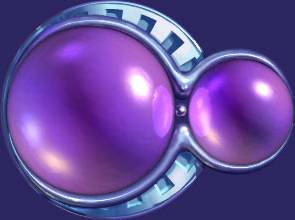 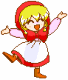 c
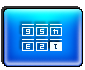 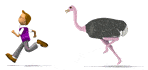 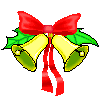 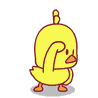 Hết giờ
rung chu«ng vµng
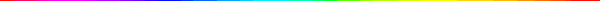 Số hình tam giác có trong hình bên là?
Câu 2
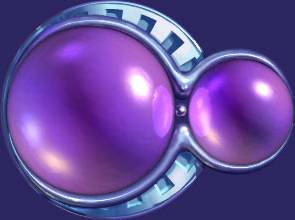 9
A
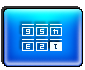 8
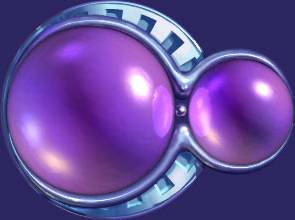 2
13
8
0
1
3
6
7
9
10
11
12
14
15
5
4
B
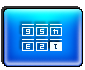 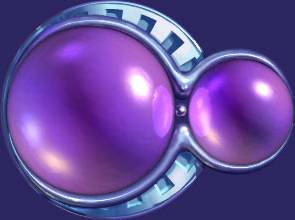 7
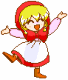 C
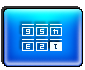 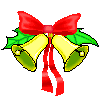 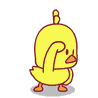 Hết giờ
rung chu«ng vµng
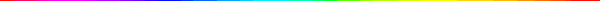 Mỗi con cua có?
Câu 13
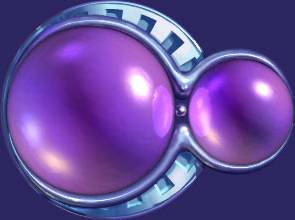 2 chân
A
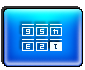 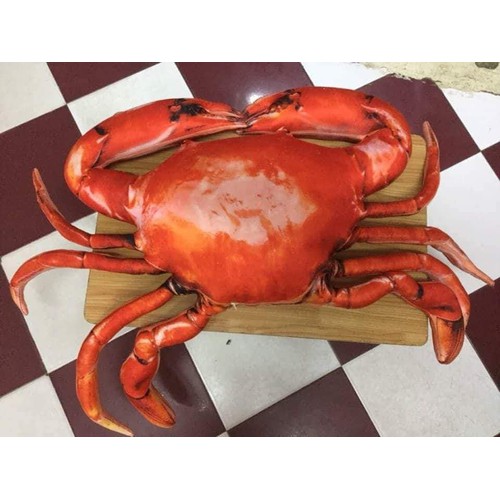 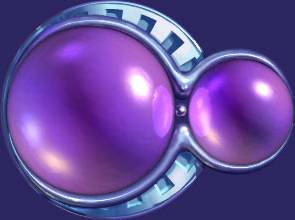 4 chân
2
13
8
0
1
3
6
7
9
10
11
12
14
15
5
4
b
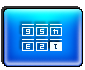 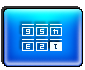 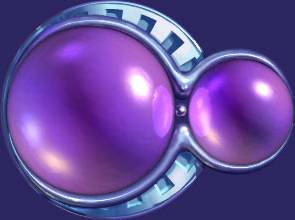 8 chân
c
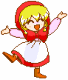 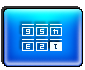 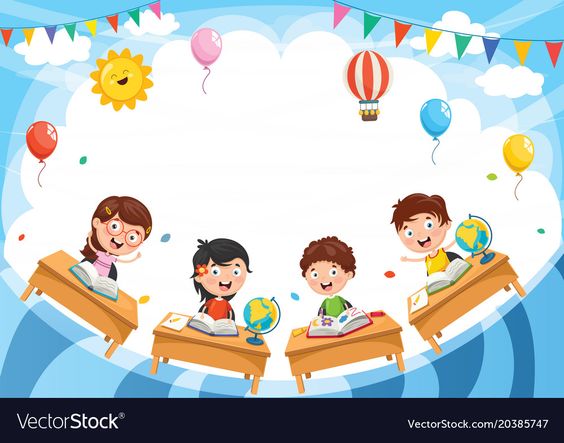 Dặn dò
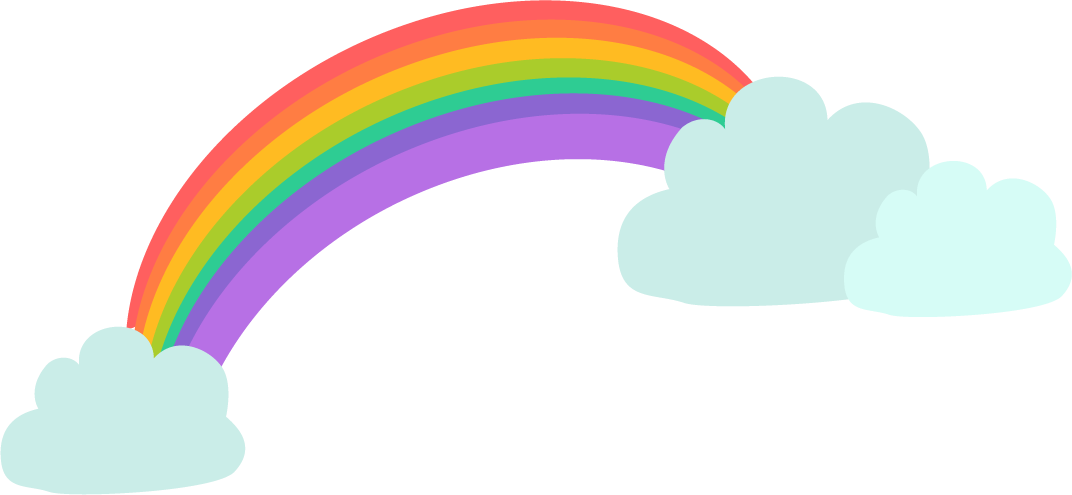 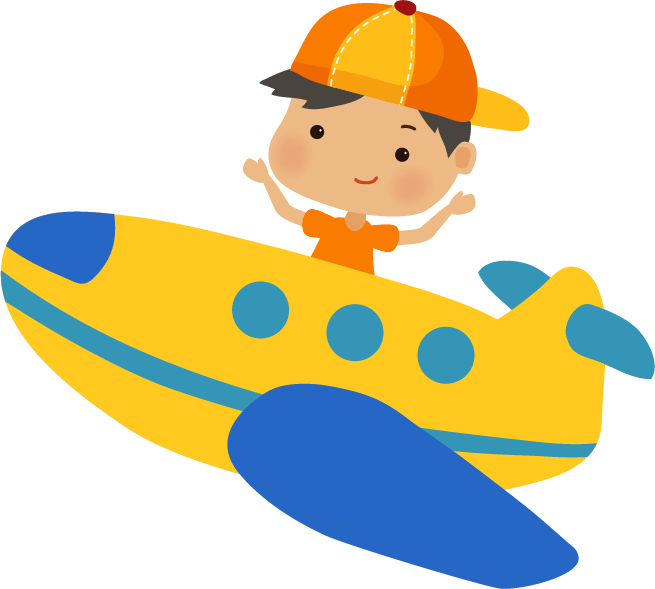 Tạm biệt và 
Hẹn gặp lại !
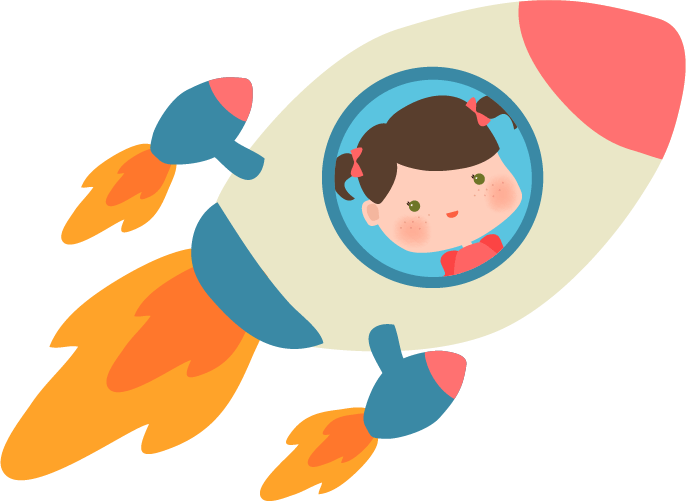 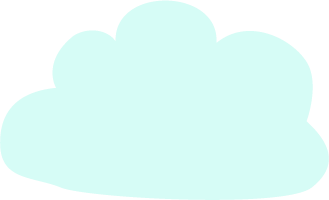 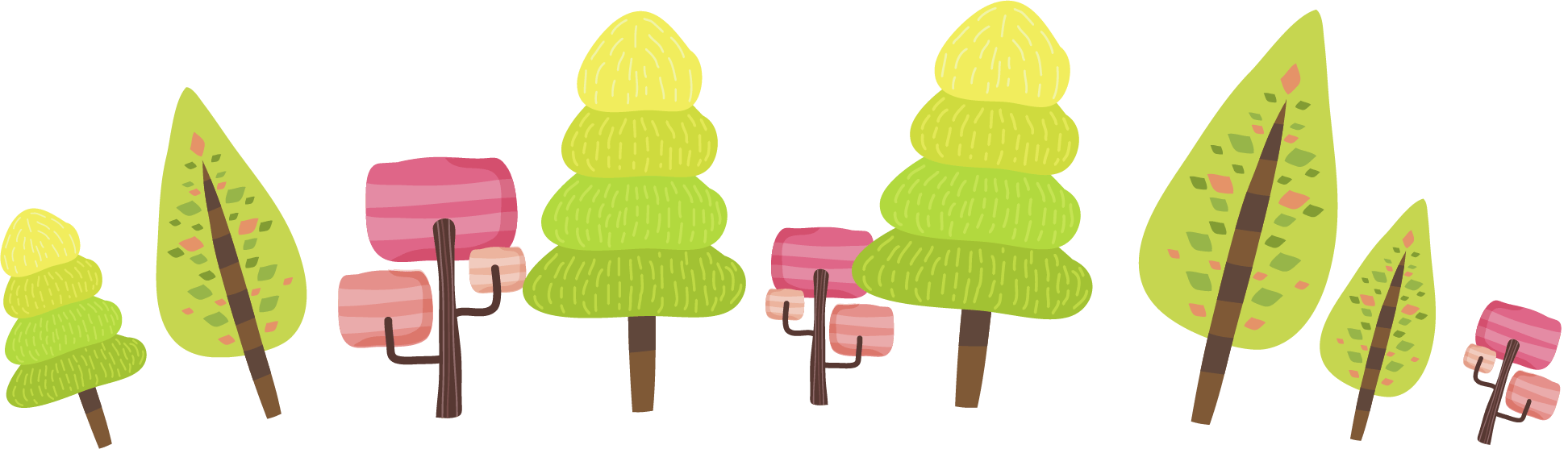 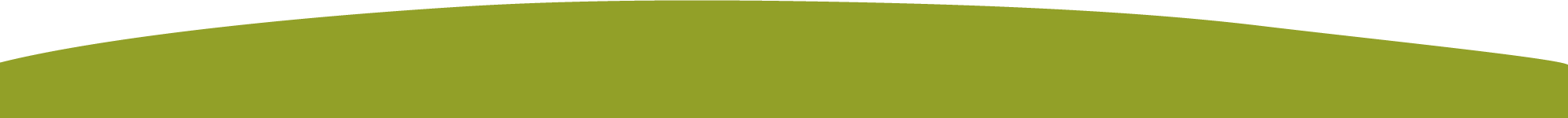